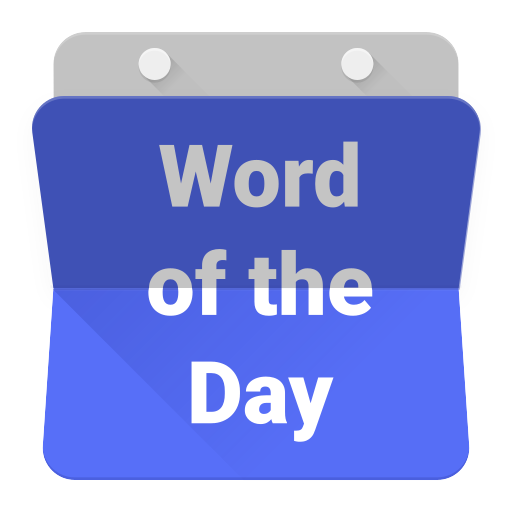 santan
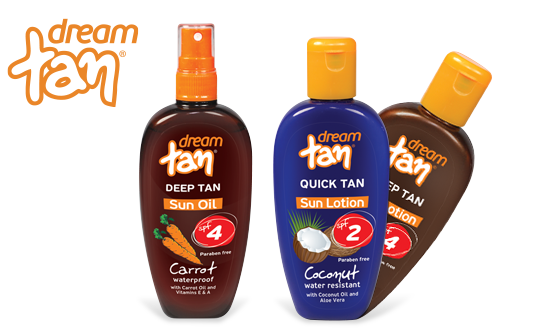 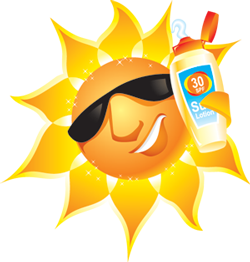 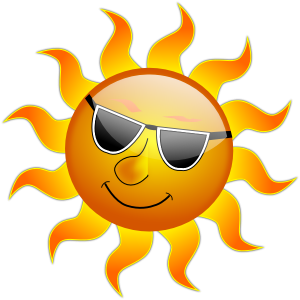 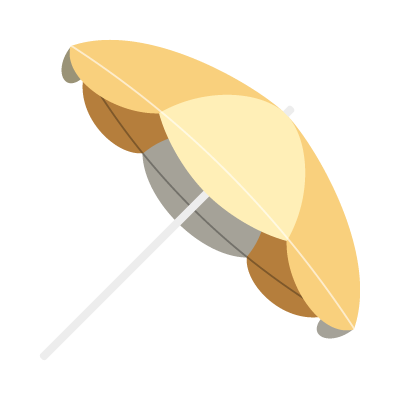 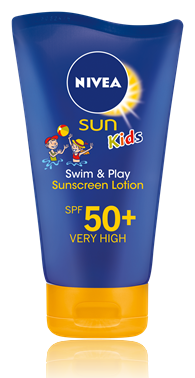 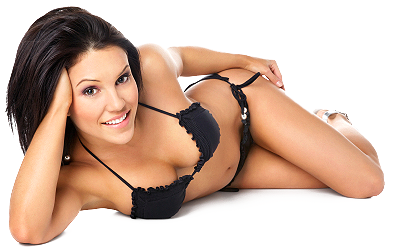 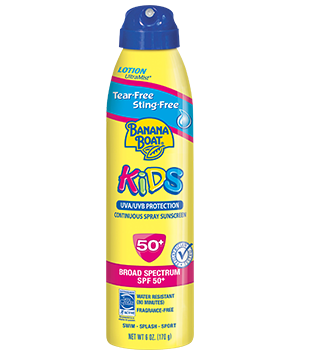 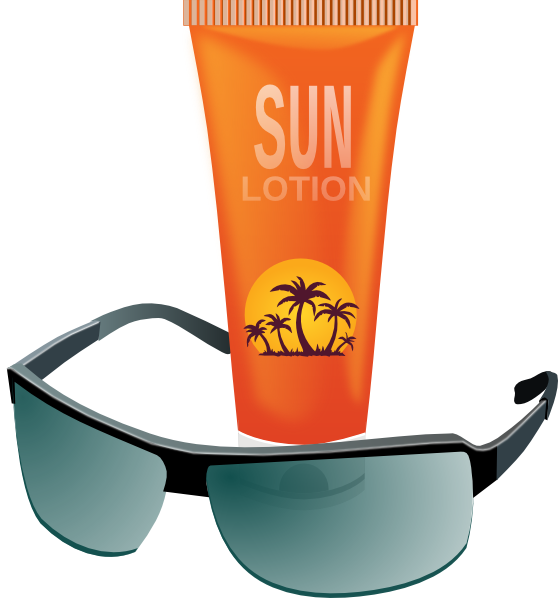 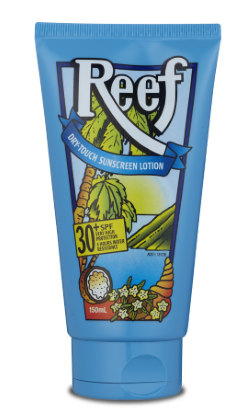 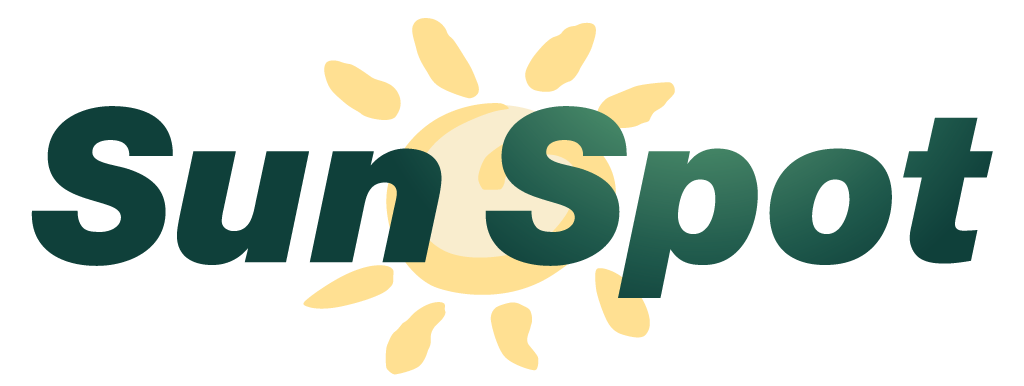 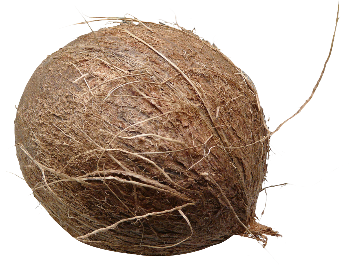 santan
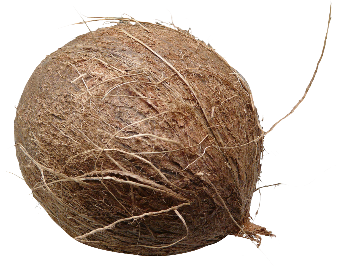 You are probably thinking that “santan”, pronounced “sun-tun”,  is the Indonesian word for “sun tan”, right? 
I don’t want to take the colour out of your complexion, but the noun “santan” means “coconut milk” in Indonesian.
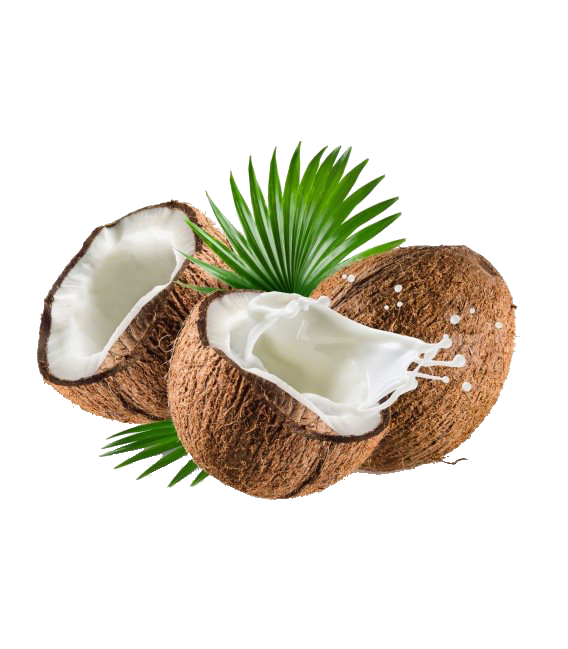 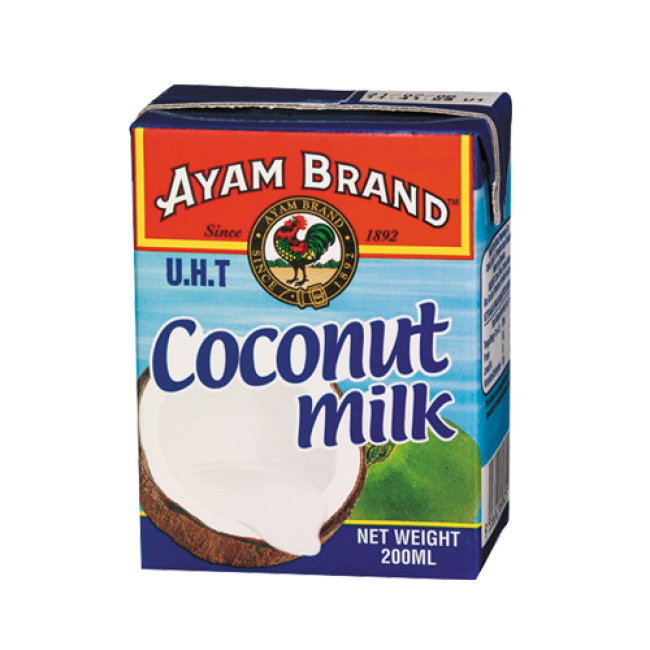 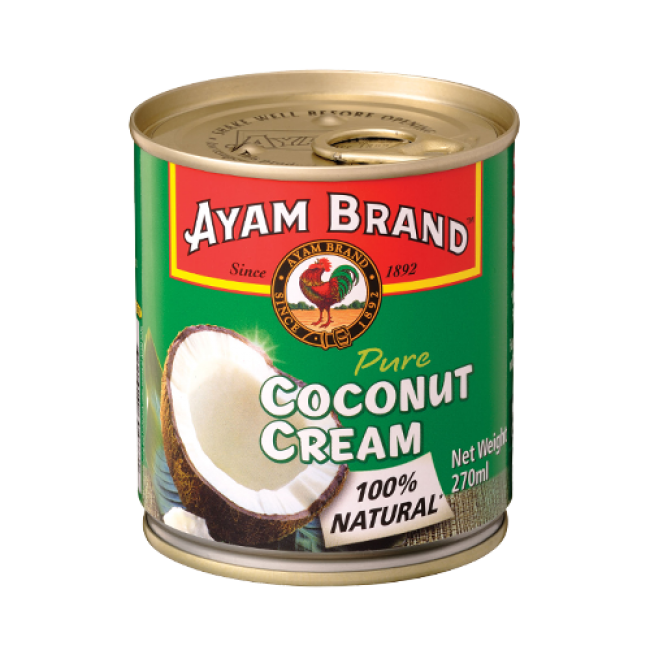 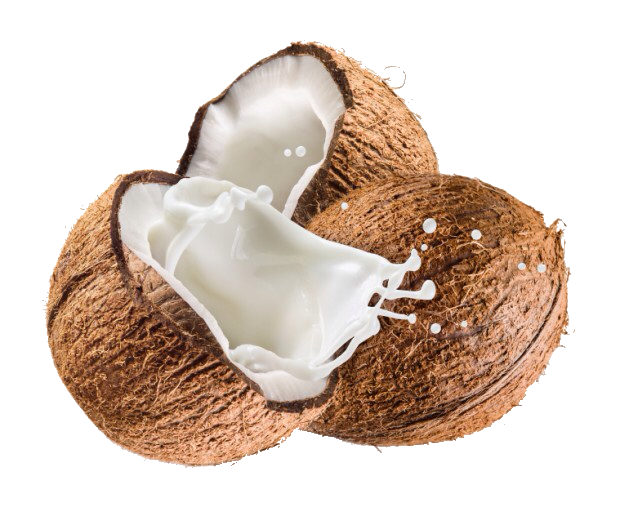 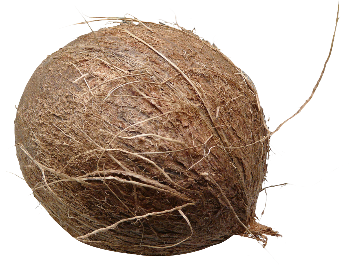 santan
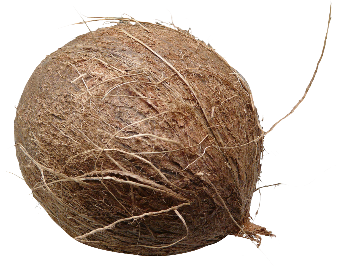 It is no secret that “santan” is an ingredient of many “sun tan” lotions. This does not mean that “santan” makes a “sun tan” safe!
Take extreme care when playing in the sun and don’t forget to “Slip … Slop … Slap … Seek … Slide!”
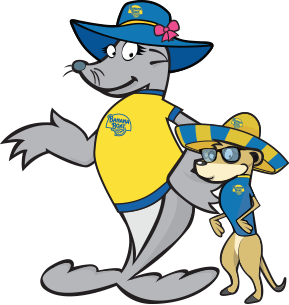 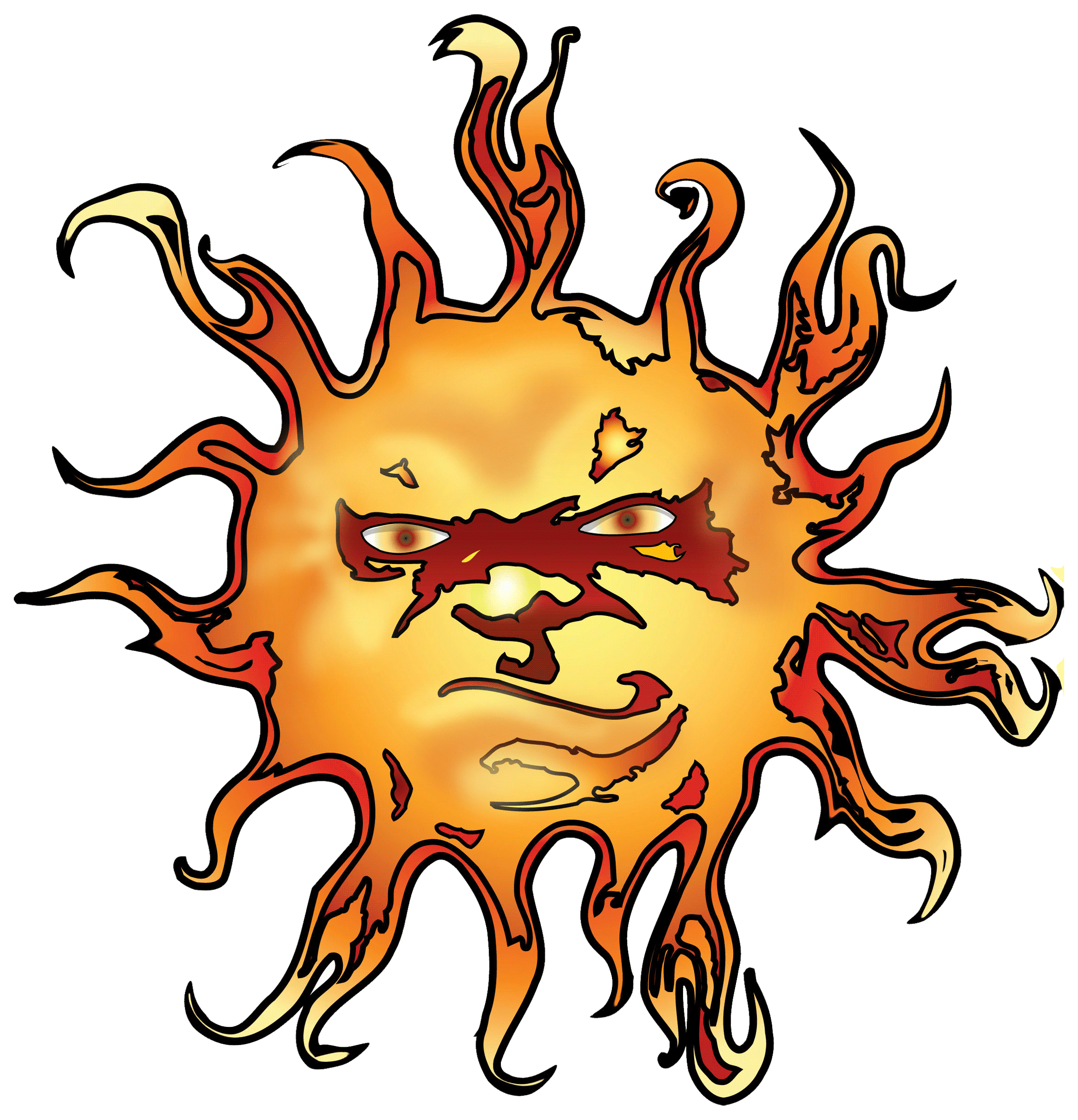 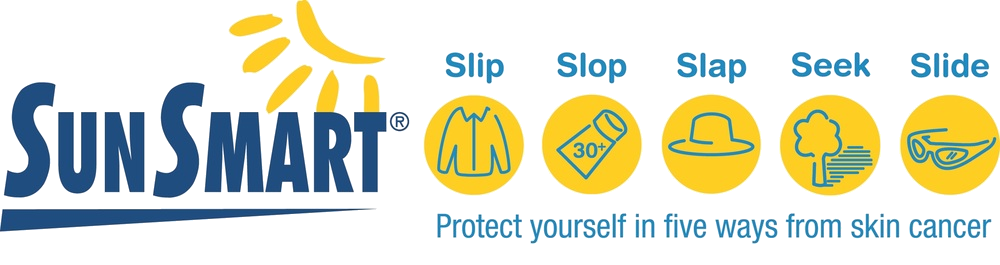